Before we start, let’s introduce a new concept!
Effective Nuclear Charge!!
Please take out a whiteboard…
With 2 partners, draw the Bohr Diagram for both Chlorine and Magnesium
In the nucleus include the total number of protons!
Which element exerts a greater attractive force on it’s valence electrons… Why?
Chem 11 - Class Starter
Effective Nuclear Charge
Attraction vs. Repulsion
Periodic Trends
Please collect a blank periodic table from the front of the room
Collect 3 coloured markers to show the trends on the blank table
Please answer all questions on the back of the Periodic Table
At the end of the class I will hand out a handout so please do NOT take notes
Periodic Trends
Periodicity
General Trends
As we move across a period or down a chemical family, there are regular changes in elemental properties – Periodic Trends
Atomic Radius
Ionization Energy
Electronegativity
Periodic Trends
The outer boundary of an atom depends on the size of a cloud in which electrons spend approximately 90% of their time
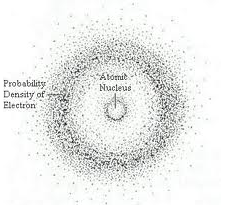 The size of an atom
The volume of an atom is the result of a cloud of electrons.
What affects the size of an atom’s electron cloud?
The Number of Energy Level’s Present
The amount of nuclear charge “felt” or “seen” by the outer electrons
The size of an atom
[Speaker Notes: More electrons stacked on one another the bigger the atom!
Depends on the distance between and potential “barriers”]
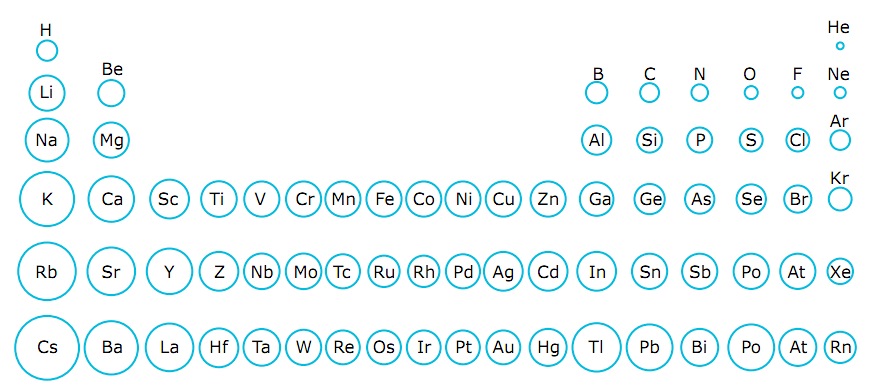 What trends do you see?
The number of energy levels (n) increases, the outer electrons will be further from the nucleus and so the atoms become larger
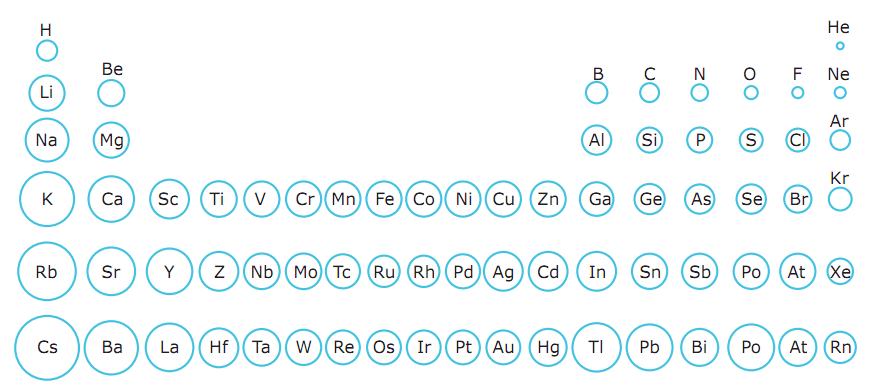 As we move down a family…
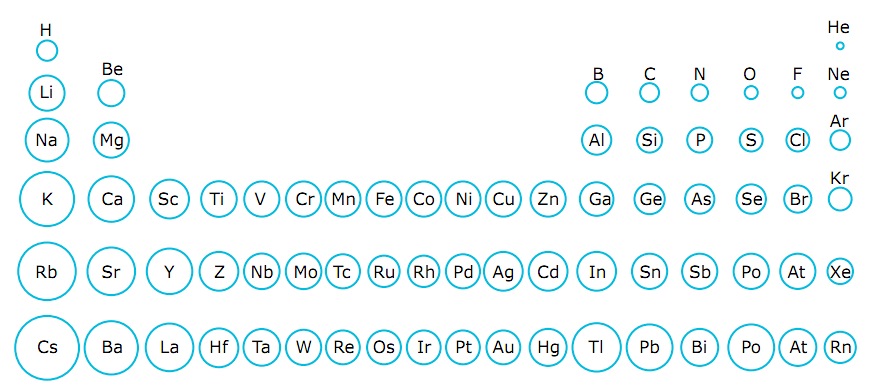 What trends do you see?
The atomic number increases and therefore the number of protons increase.
The electrons feel more nuclear charge and are pulled closer to the nucleus and the atom becomes smaller.
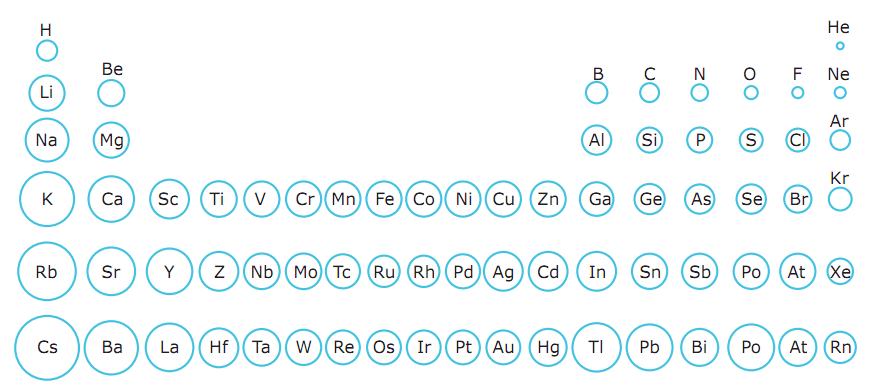 As we move across a period…
[Speaker Notes: The charge felt by the electrons is called effective nuclear charge or “Zeff”]
Rank the following from largest to smallest:
Al3+  F-  Mg2+  N3-  Na+ Ne  O2-
Hints!
How many electrons are in each? 
10 
How many protons are in each?
Al+3 = 13, F- = 9, Mg+2 = 12, N-3 = 7, Na+ = 11, Ne = 10, O-2 = 8

ANS: N3- > O2- > F- > Ne > Na+ > Mg2+ > Al3+
Consider this…
Ionic Radius
The energy required to remove an electron from a neutral atom
Atom  Ion+ + e-

The amount of energy required to move an electron from the outer most orbital to n = ∞
Ionization Energy
[Speaker Notes: What stands out?]
Ionization energy tells us how strongly an atom holds onto its outermost electrons
Ionization Energy
[Speaker Notes: A large atom has outer electrons that are held less tightly (smaller atom holds onto electrons more strongly)]
Ionization Energy Trend
Answer the following Questions
Answers
Electrons are not only REMOVED from atoms but are also ATTRACTED to form bonds between atoms
The ability for atoms to attract electrons in a BOND is called…
Electronegativity
Smaller atoms have a nuclei that are closer to the bonded electrons
Have a higher ability to attract electrons, therefore a higher EN value
Electronegativity (EN)
Electronegativity vs. Atomic Number
Trends in Electronegativity
Please collect the Trends Summary and Period trends worksheet from the front of the room
In Class Work